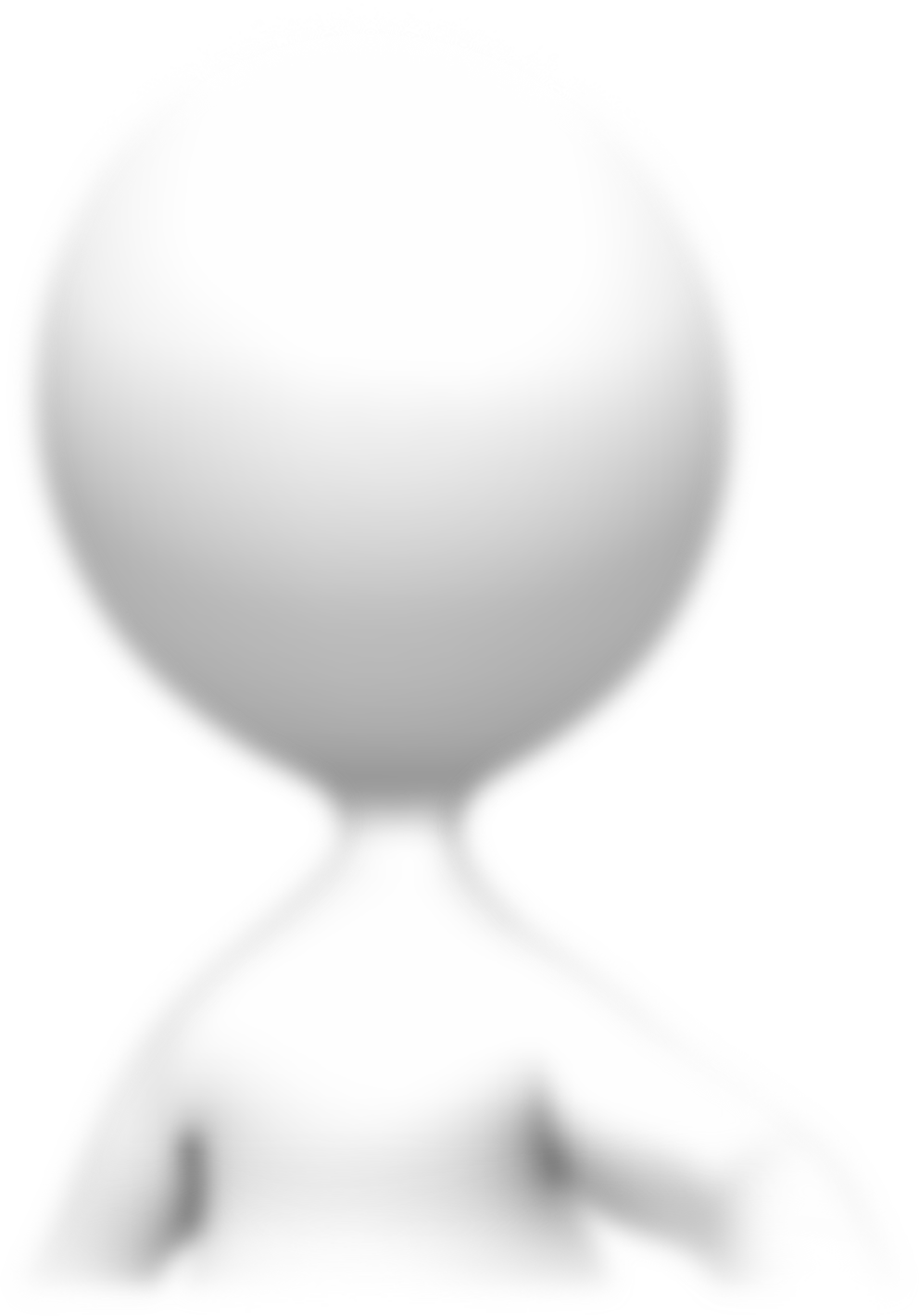 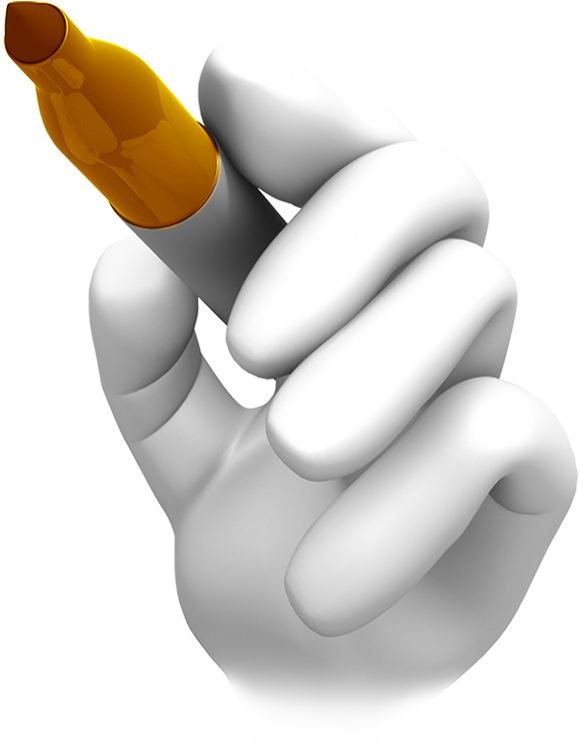 2018-19
Title I
Parent Meeting
Edison High School
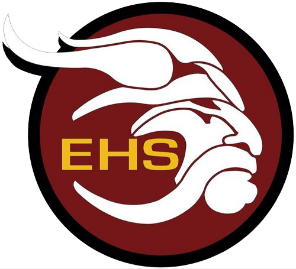 AGENDA
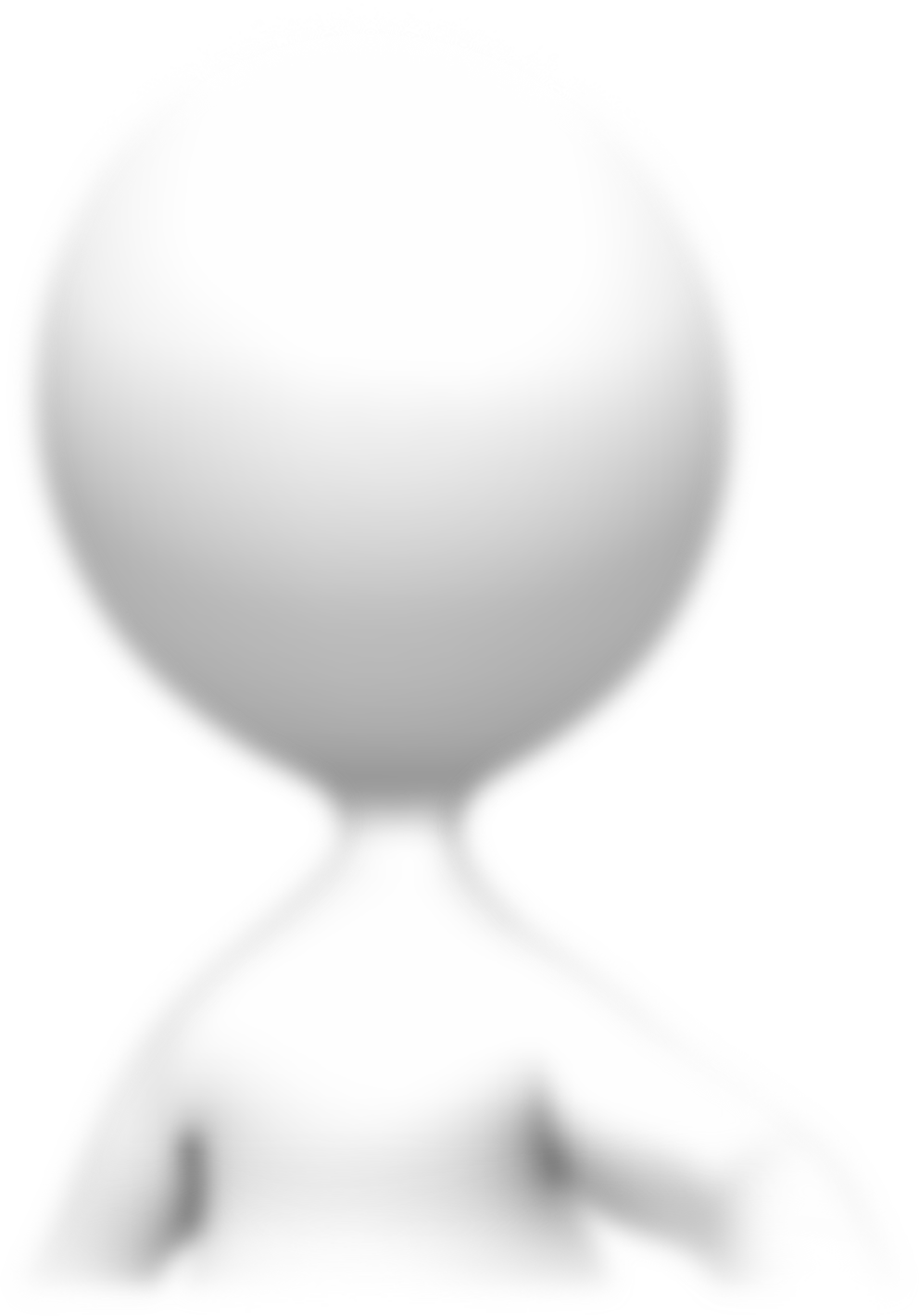 TITLE I PROGRAM OVERVIEW
PARENT RIGHTS UNDER TITLE I
PARENT INVOLVEMENT
SCHOOL ACHIEVEMENT DATA
SINGLE PLAN FOR STUDENT ACHIEVEMENT
TITLE I FUNDING
TITLE I PARENTAL INVOLVEMENT POLICY
SCHOOL-PARENT COMPACT
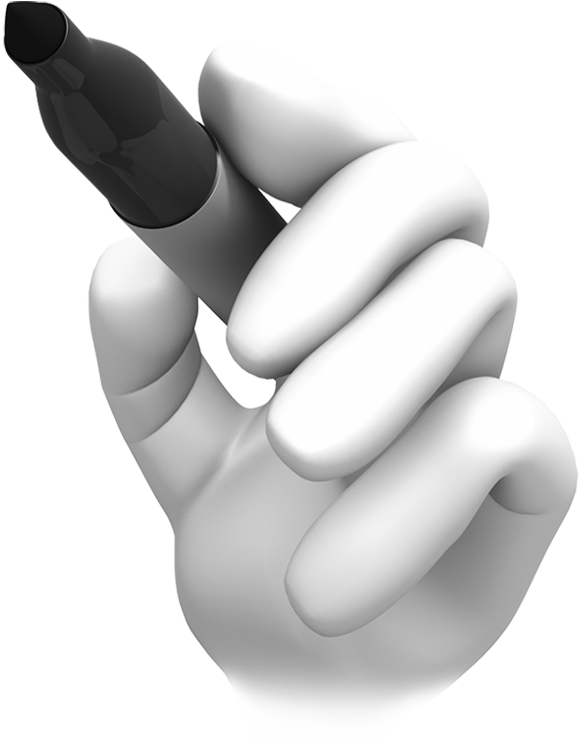 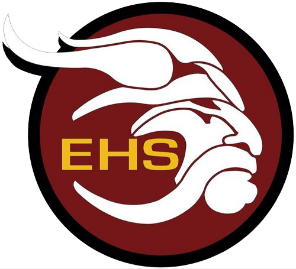 Title I
Provides additional academic support and learning opportunities for students
Helps ensure that all students meet the California COMMON CORE STATE STANDARDS
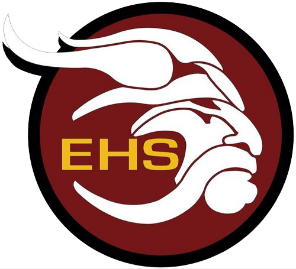 Goals of Title I
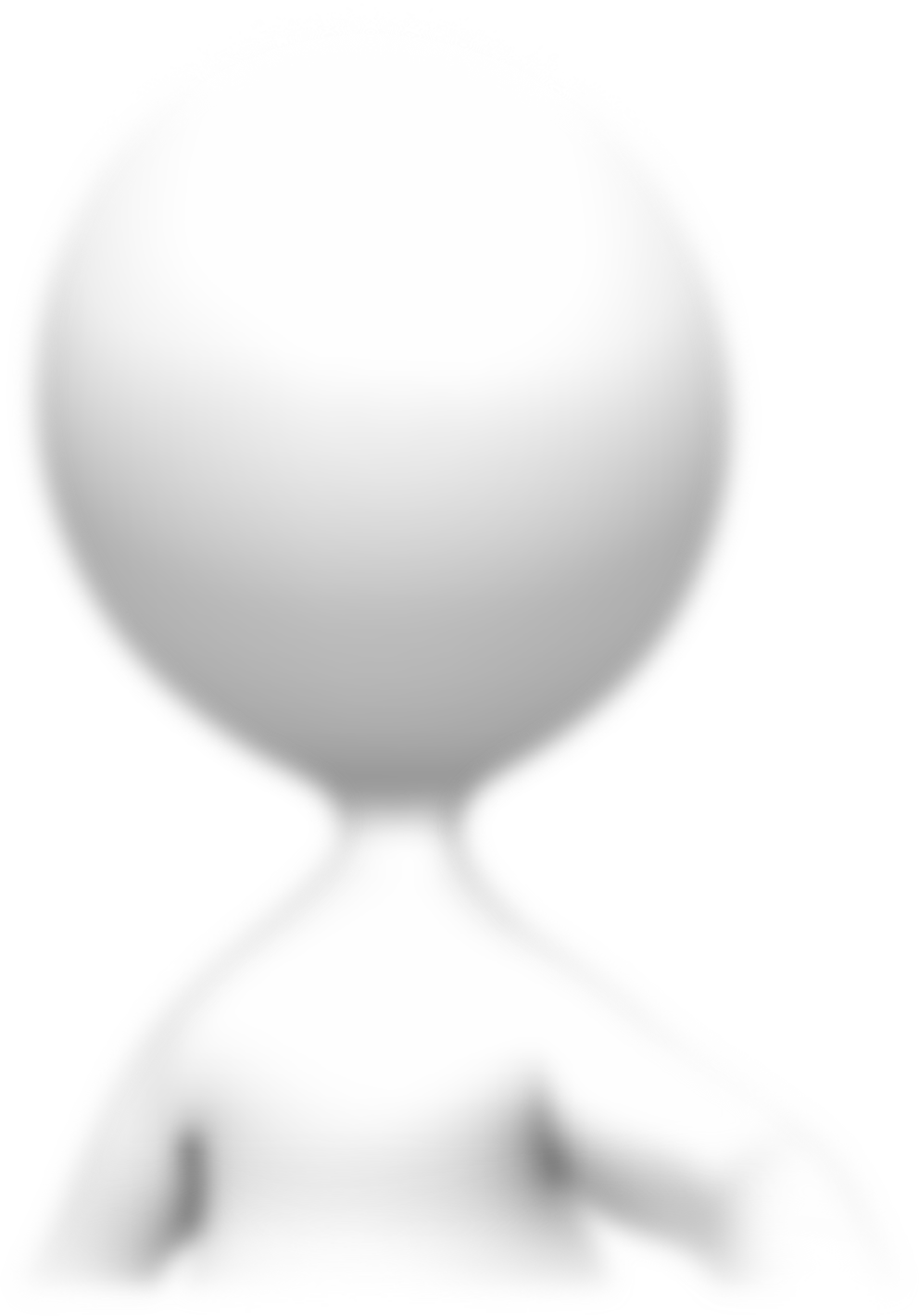 Increase academic achievement by
1.  Providing direct instructional support to students

2. Providing professional development to teachers

3. Promote parent education and involvement
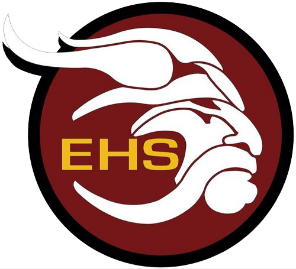 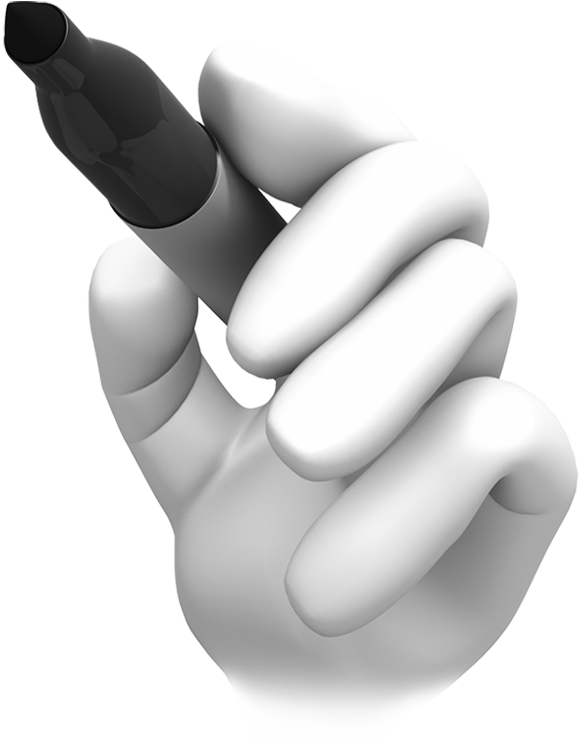 Parent Rights
Review the school’s achievement data
Ask for meetings and trainings
Review and modify the school’s Title I Parental Involvement Policy and School-Parent Compact
Review the parent involvement plan and activities included in the Single Plan for Student Achievement
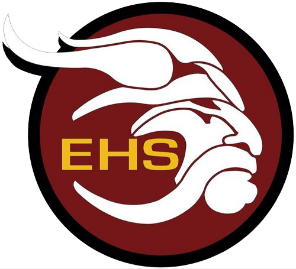 Parent Involvement
School Site Council
Student Achievement
The School Site Council (SSC) provides parents with an opportunity to be involved in the academic program of the school/
Title I law requires that schools and families work together to increase student achievement.
ELAC
SPSA
The SSC develops, monitors, and evaluates the Single Plan for Student Achievement to implement programs and services that support students
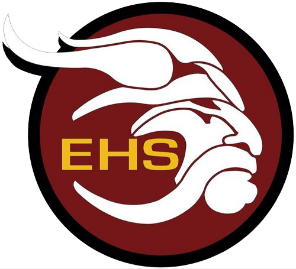 School Performance Data
Smarter-Balanced Assessment Consortium (SBAC) for English Language Arts and Mathematics

Measures of academic progress (MAP) for Reading/Math
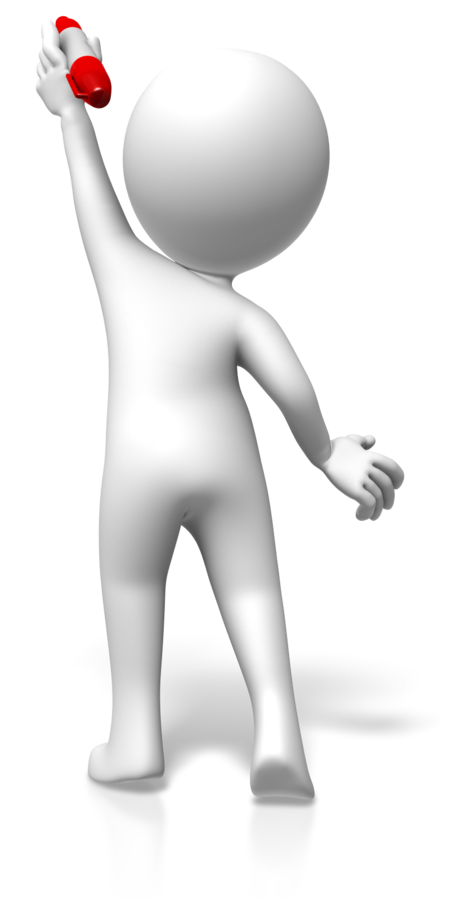 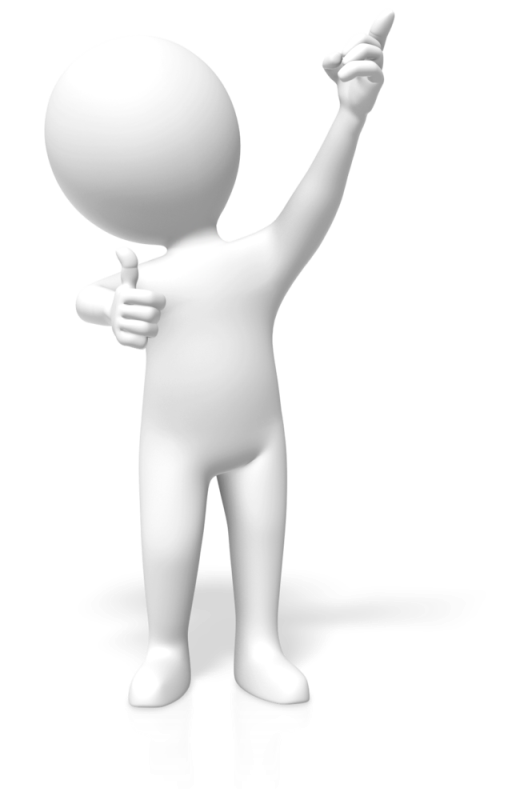 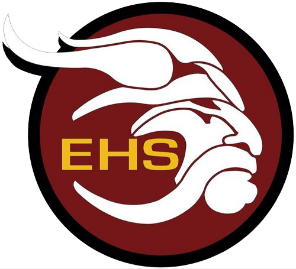 2017-18 MAP Results-Reading/Mathematics
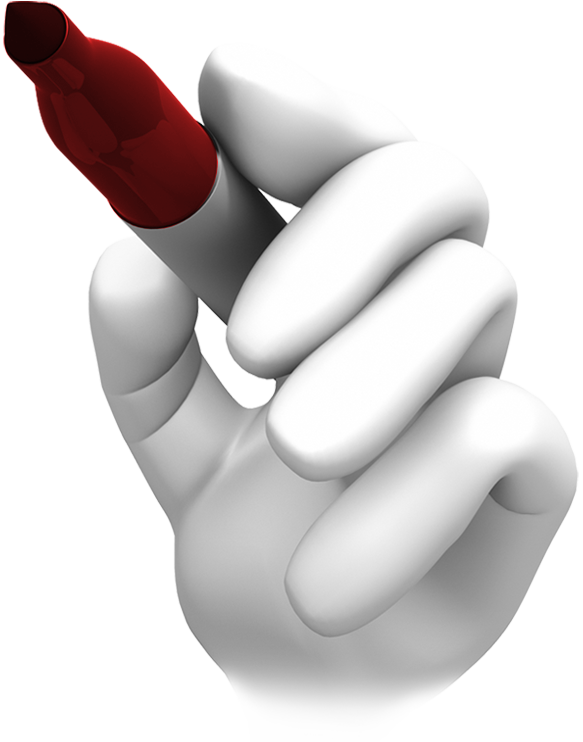 Overall decrease of 1% of students who met standards in English Language Arts from Spring 2017 to Spring 2018
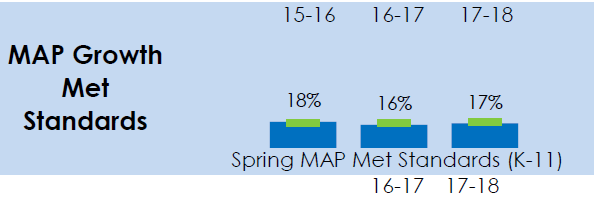 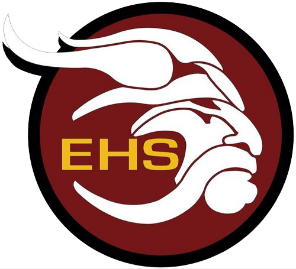 Overall increase of 1% of students who met standards in MATH from Spring 2017 to Spring 2018
2017-18 SBAC results: ELA
6% Growth
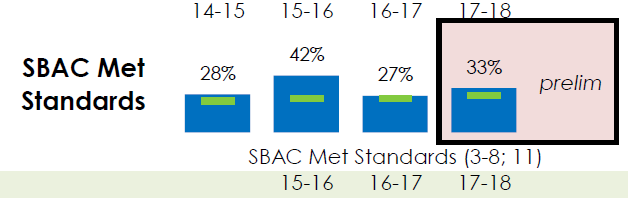 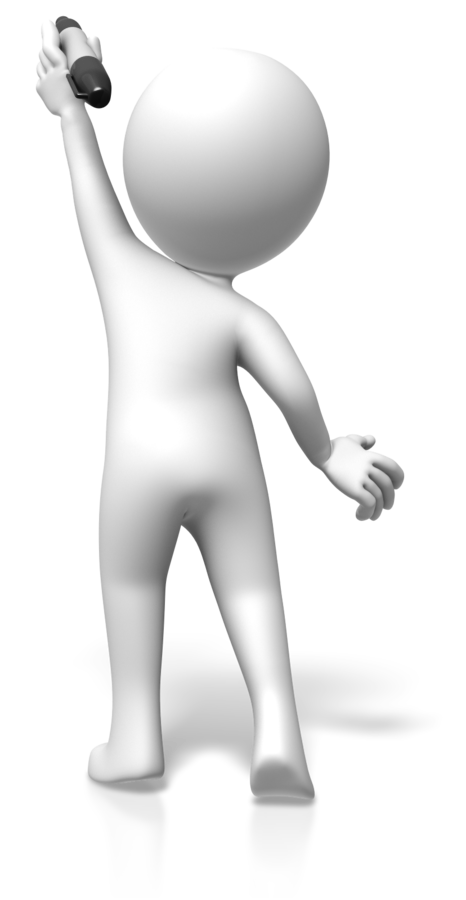 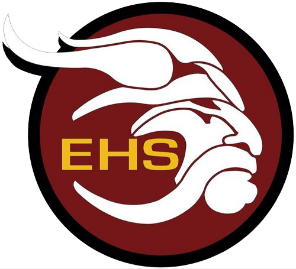 2017-18 SBAC results: MATH
3% Decrease
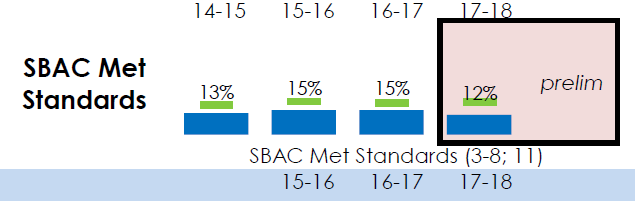 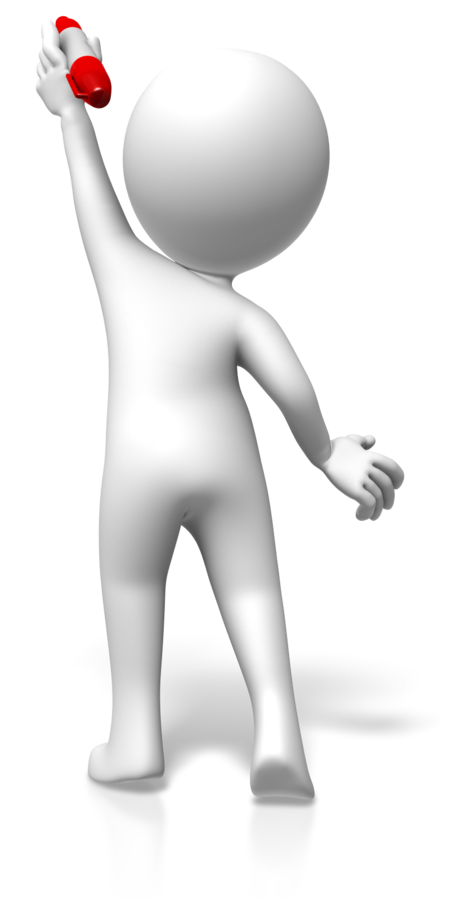 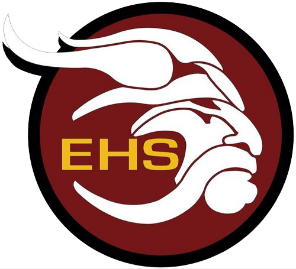 Single Plan for Student Achievement (SPSA)
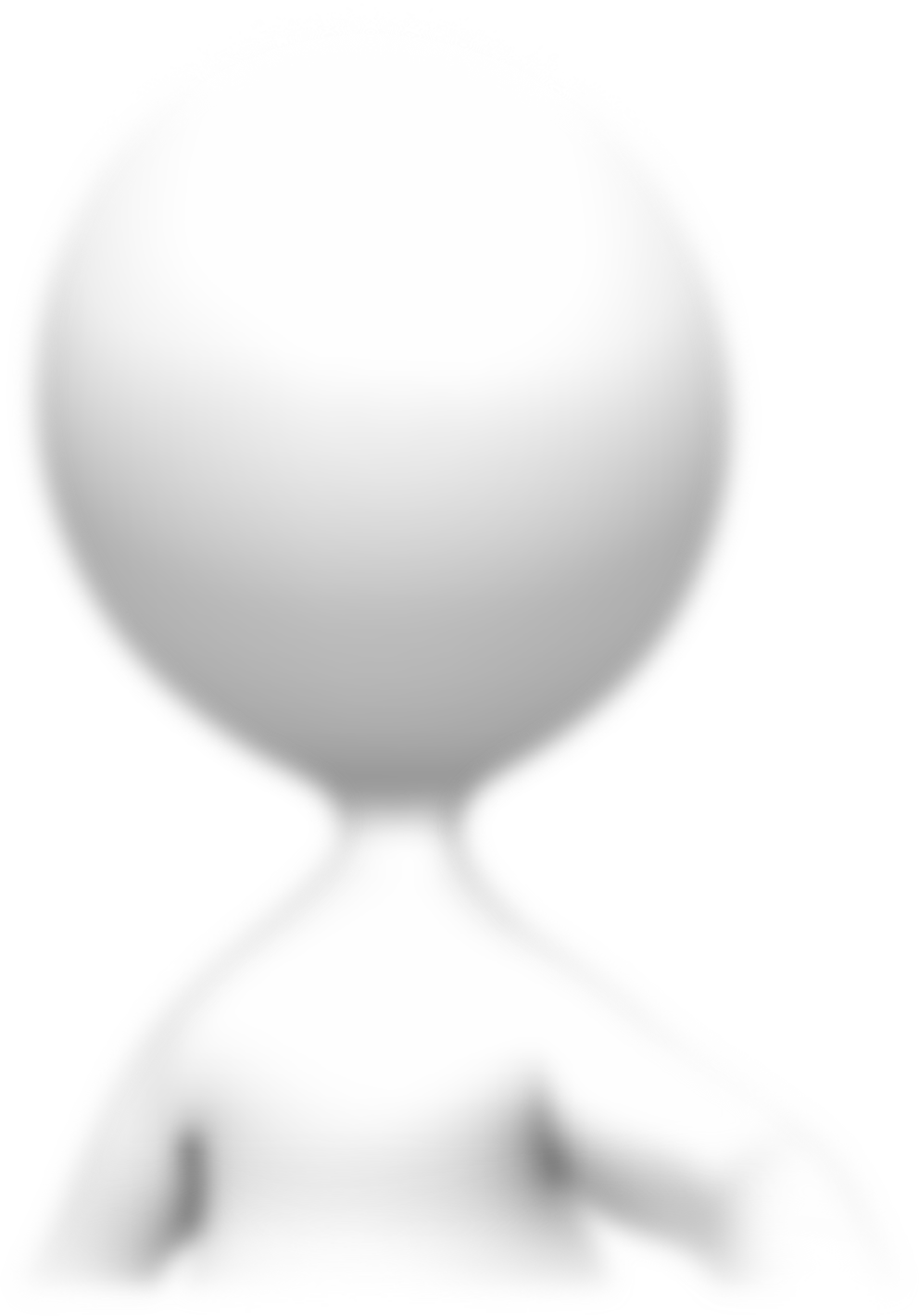 Description of core and supplemental programs

Description of instructional strategies and interventions  to assist struggling students

Goals and strategies to address student academic needs

Professional needs and activities

Coordination of fiscal resources

Annually evaluate the program goals
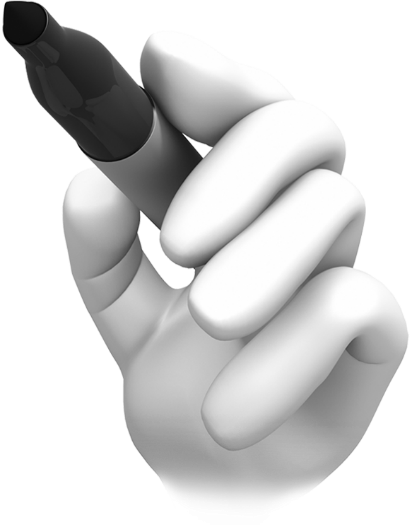 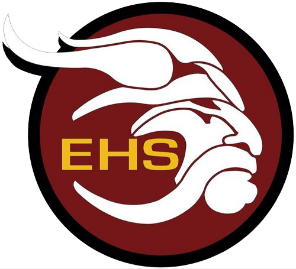 Title I Funding
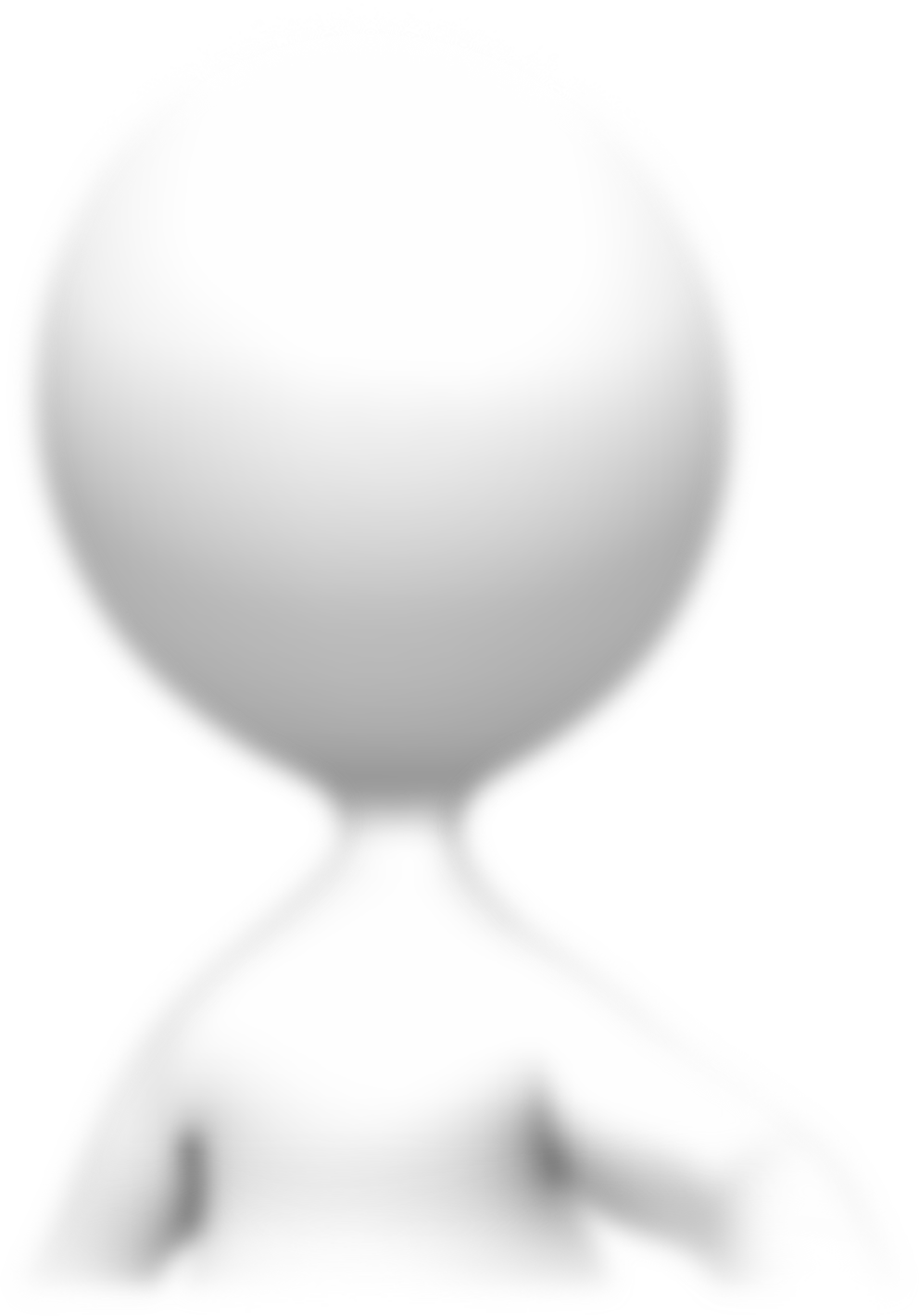 Schools are allocated funds based upon the percentage of students receiving free or reduced lunch.

Schools are ranked according to this percentage and receive a certain amount of money per student.

One percent of the school’s total Title I budget is for parent involvement activities.

Schools in Program Improvement must also set aside funds for professional development.
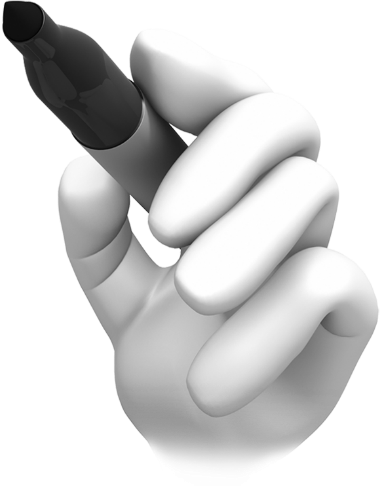 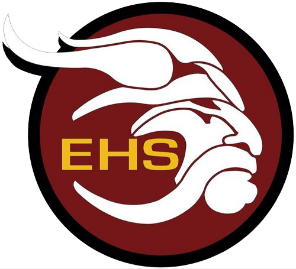 Title I Funding
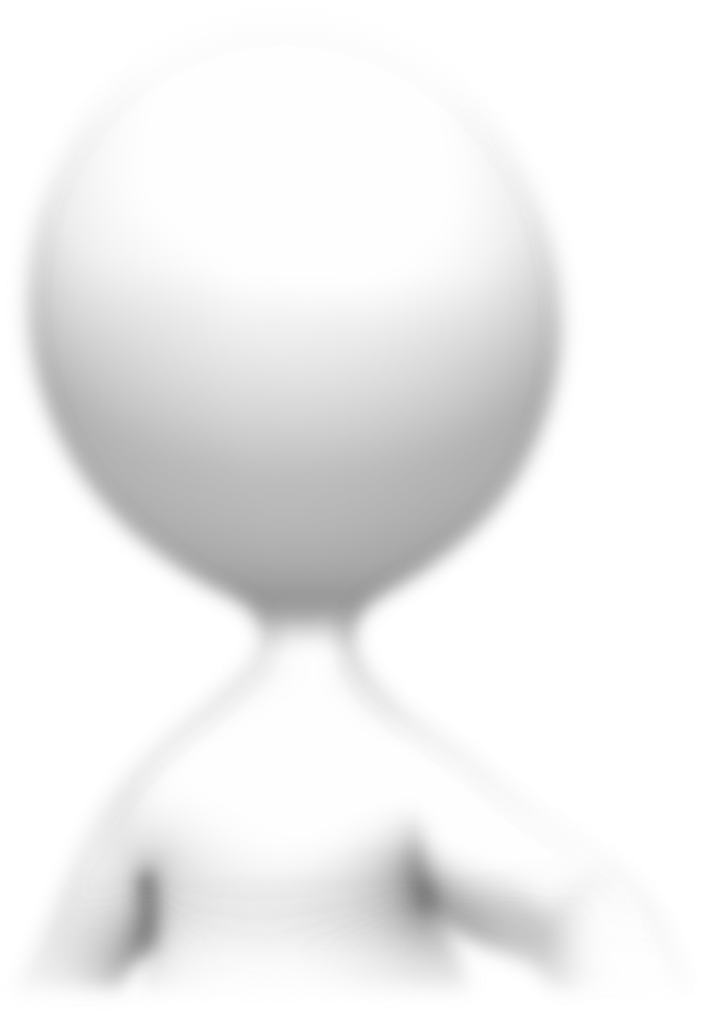 Total Title I Allocation:  
                                $436,318

Expenditures include:
Parent Involvement…$9,598
Instructional Expenditures…
                                $426,720
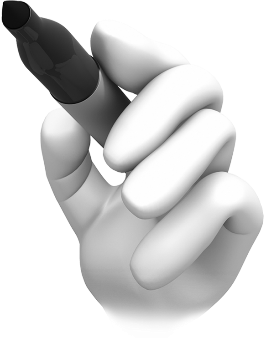 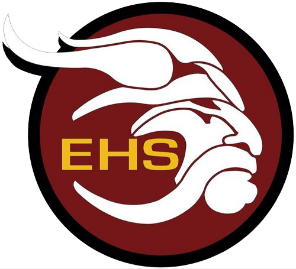 Parental Involvement Policy
Every Title I school, in collaboration with parents, must prepare a site-level parental involvement policy.

The Policy describes how the school will involve parents in a meaningful, ongoing, and timely way.

The Policy also describes how parents will be involved in the planning, review, and improvement of the school’s Title I program and activities.
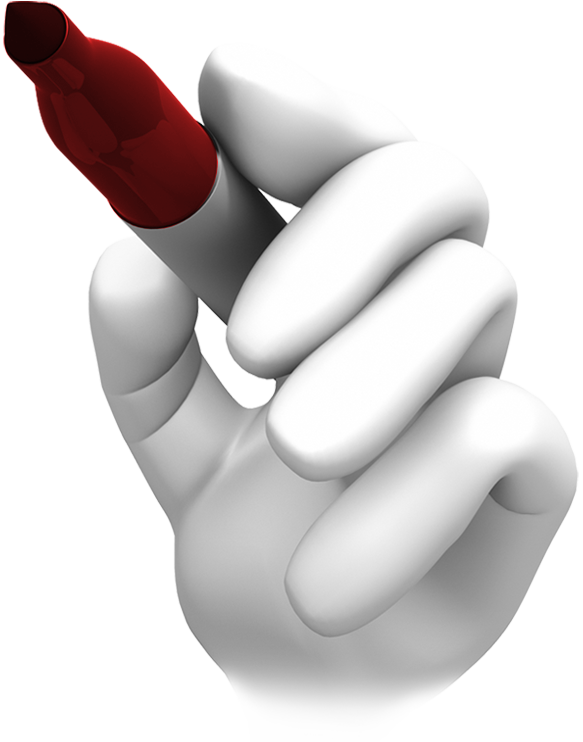 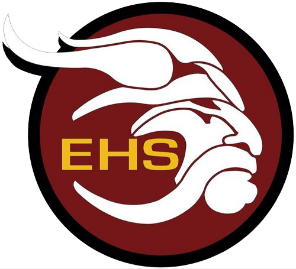 School-Parent Compact
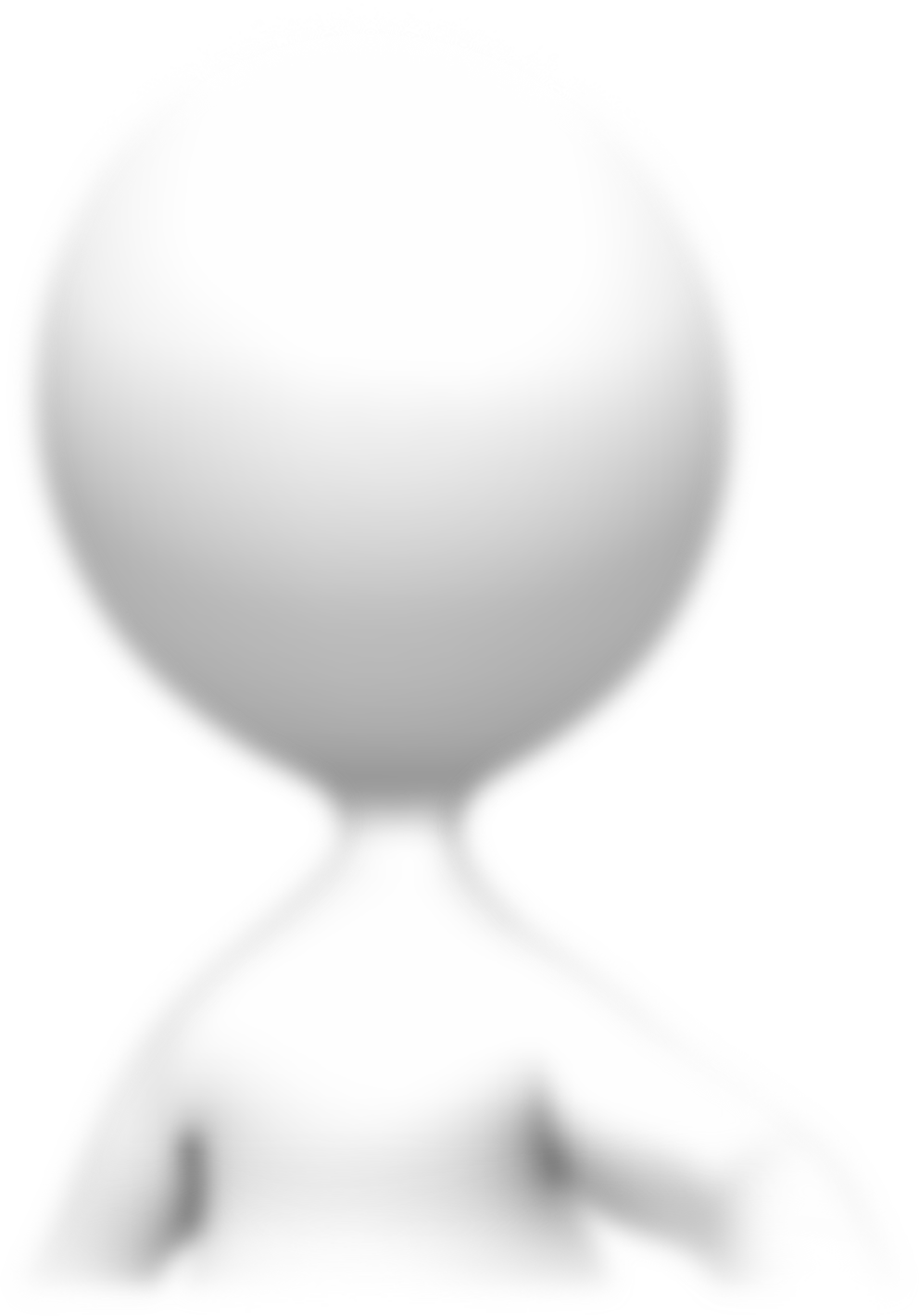 The Compact describes how the school and parents share the responsibility for student achievement.

It is developed in collaboration among parents, teachers, and students.

The Compact is distributed annually with the Title I Parental Involvement Policy.
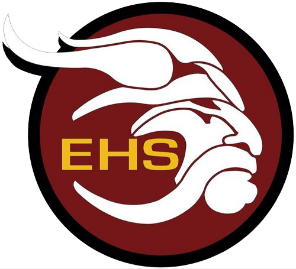 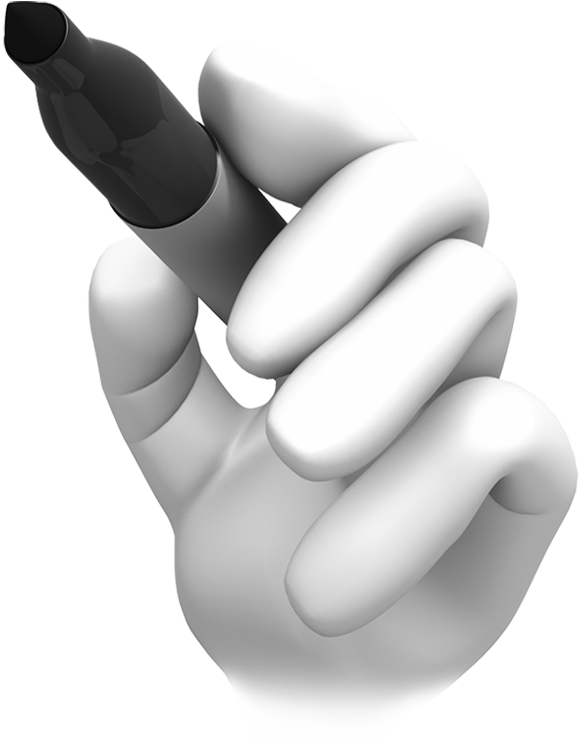 Questions?